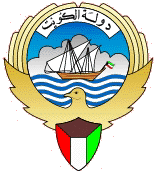 وزارة التربية
التوجيه الفني العام للعلوم
اللجنة الفنية المشتركة للمرحلة الابتدائية
خطة توطين التدريب للمنهج الوطني القائم على الكفايات 
الأسبوع العاشر للصف الأول الابتدائي 
الفصل الدراسي الثاني العام الدراسي 2016-2017
إعداد
منطقة مبارك الكبير التعليمية
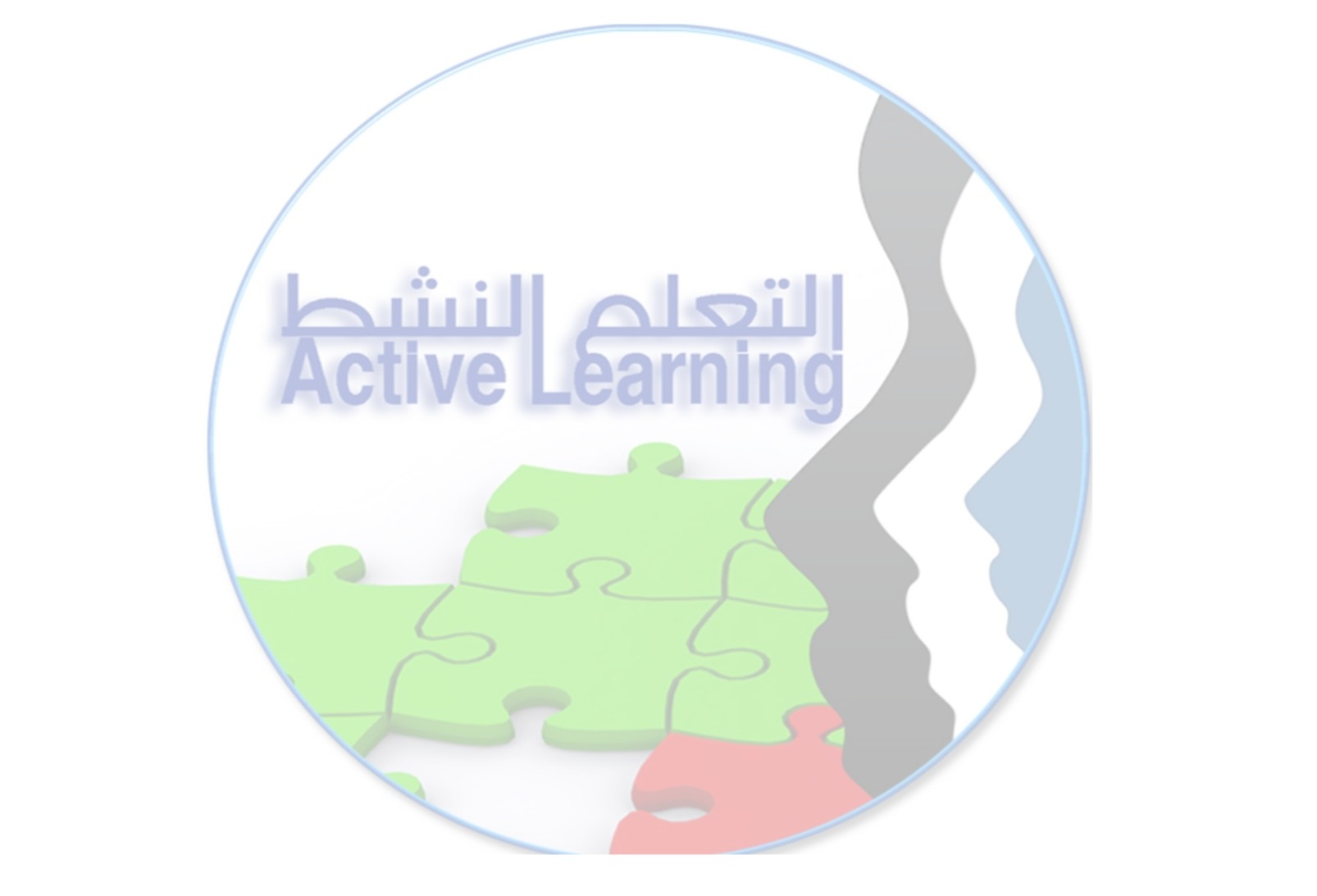 خطة توطين التدريب للمنهج
 الوطني
 القائم على الكفايات للصف الأول
 الابتدائي
قوانين اللقاء
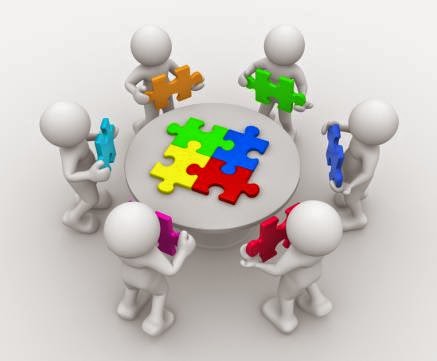 مشروع البحث العلمي القائم
 على التعلم بالاستقصاء 
Science Project
 Inquiry-based Learning
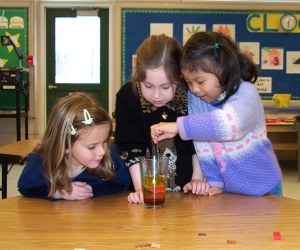 لماذا نحتاج مشروع البحث العلمي القائم على التعلم بالاستقصاء ؟
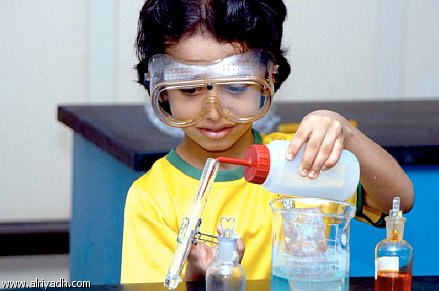 حتى أن يأتي المنهج للمتعلم
وليس أن يأتي المتعلم للمنهج
لتنمية حب التعلم لدى المتعلم
توفر عنصر التشويق WOW
توفر عنصر التحدي challenge
توفر مساحة من الحرية في طرح الأفكار والإبداع
A space of freedom for students ideas and creativity
فرصة حقيقية لمعرفة ما لدى المتعلم
التعرف على ما لديه من خبرات سابقة
التعرف على ما تعلمه في نهاية الفصل الدراسي الحالي
النتيجة
انعكاس طريقة التفكير على حياته خارج المدرسة
ما هو دور المعلم؟
توفير الحرية لهم لتقديم الأفكار والإبداع .
عدم السخرية من بعض الأفكار مهما كانت.
ما هو دور المعلم؟
إعطاء المتعلمين الفرصة لتطوير مشاريعهم.
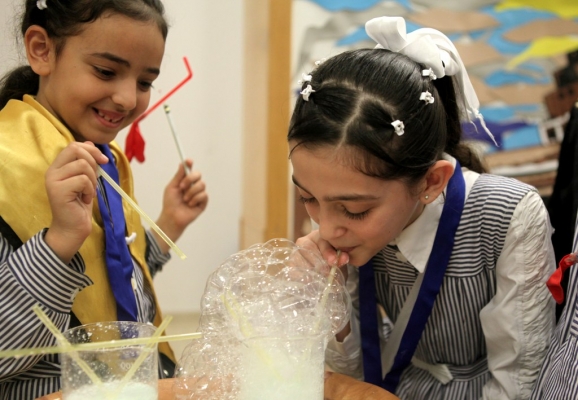 ما هو دور المعلم؟
أن تكون المشاريع في محيط المتعلم.
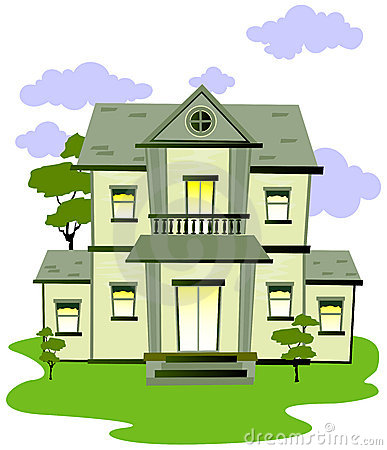 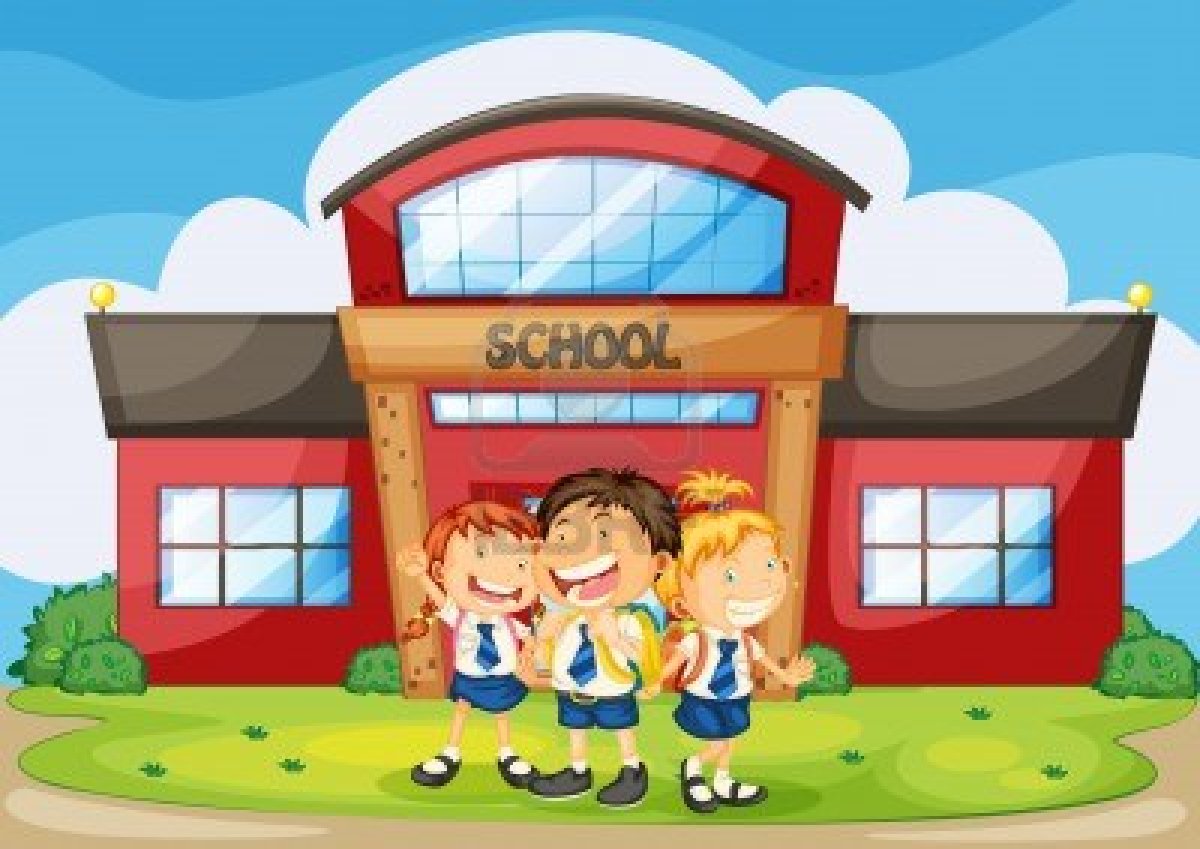 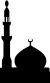 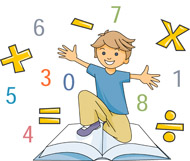 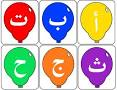 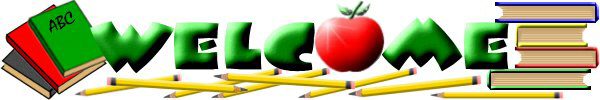 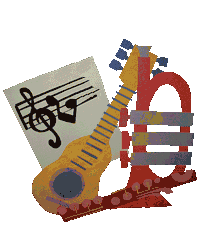 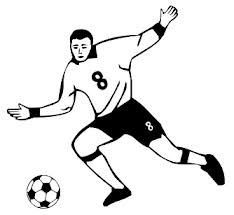 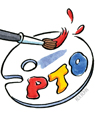 ما هو دور المعلم؟
أكد فرص تحقيق الروابط مع المواد الأخرى.
ما هو دور المعلم؟
دعهم يركزون على مهارة الملاحظة.
وفر لهم أداة لتوثيق معلومات الملاحظة.
ما هو دور المعلم؟
إلى جانب التفكير والعمل ركز على الشعور والقيم والاتجاهات.
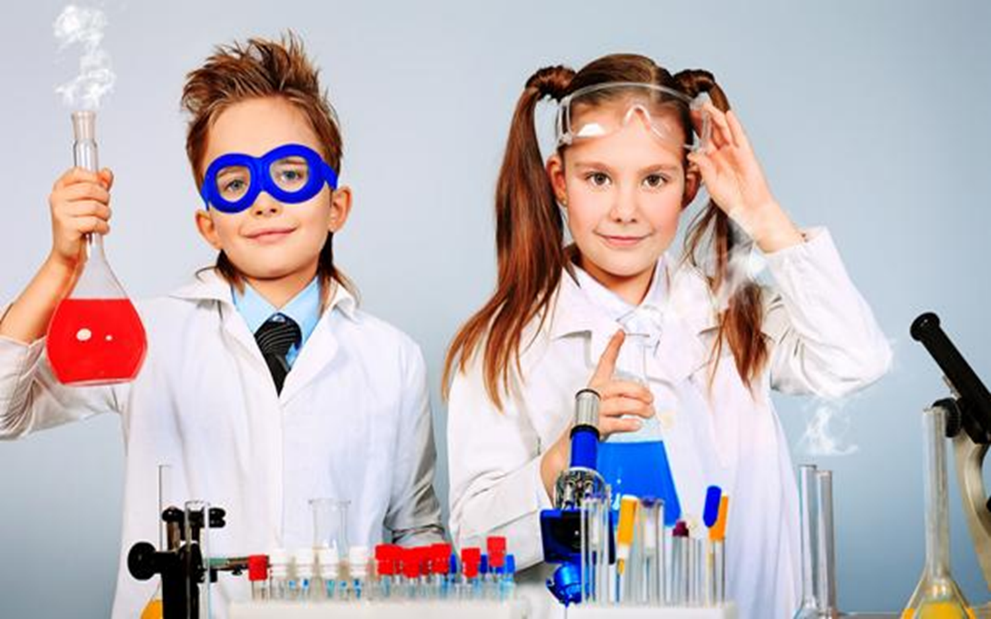 ما هو دور المعلم؟
لا يكن همك الأعظم حجم المعلومات.
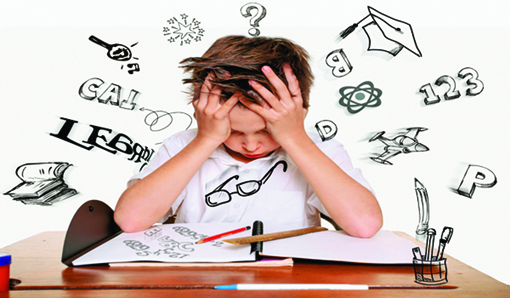 ما هي مشاريع الاستقصاء العلمي 
 في منهج الصف الأول؟
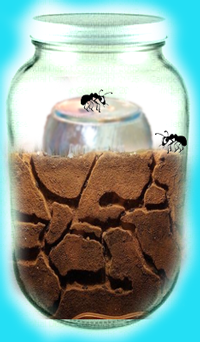 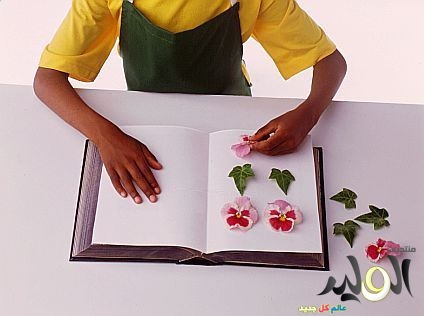 2-2  التعرف على حاجات الكائنات الحية من خلال الملاحظة ووصف سلوك الكائن الحي ( مثل النمل ).
2-3  وصف التشابه والاختلاف في أجزاء الكائنات الحية ( مثل أوراق النباتات ).
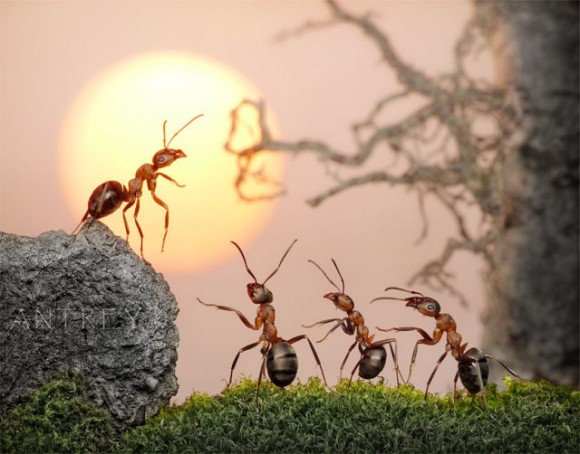 مشروع الاستقصاء العلمي الثاني للصف الأول 
التعرف على حاجات الكائنات الحية من خلال الملاحظة ووصف سلوك الكائن الحي (النمل )
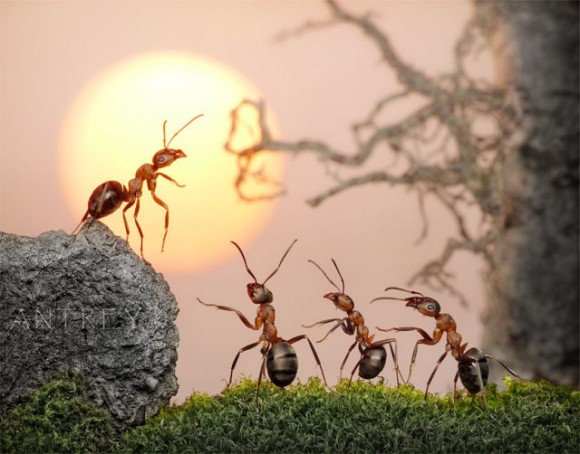 الحصة الأولى
المرحلة الرابعة: تحديد الوسائل والأدوات والمكان والزمان لتنفيذ المشروع العلمي
المرحلة الثالثة: التخطيط للمشروع العلمي (التصميم)
المرحلة السادسة: تدوين النتائج والبيانات والملاحظات
المرحلة الأولى: 
تحديد سؤال 
الاستقصاء العلمي
المرحلة الثانية:
 وضع التوقعات أو
 التنبؤات أو الحلول
المرحلة الخامسة : تنفيذ الاستقصاء العلمي
المرحلة السابعة: تحليل النتائج وتفسيرها
حفز اهتمام المتعلمين وحب الاستطلاع لديهم من خلال طرح سؤال مجرد كيف يمكن الحفاظ على الكائن الحي حياً ؟ حاول تسهيل السؤال أو توضيحه إذا ما لزم الأمر مراعياً الفروق الفردية.
المرحلة الثامنة: إعطاء الاستنتاجات والإجابة عن سؤال الاستقصاء العلمي الاستقصاء العلمي
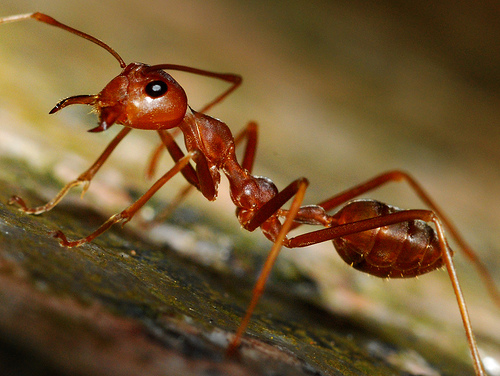 المرحلة الرابعة: تحديد الوسائل والأدوات والمكان والزمان لتنفيذ المشروع العلمي
المرحلة الثالثة: التخطيط للمشروع العلمي (التصميم)
المرحلة الأولى: 
تحديد سؤال 
الاستقصاء العلمي
المرحلة السادسة: تدوين النتائج والبيانات والملاحظات
المرحلة الثانية:
 وضع التوقعات أو
 التنبؤات أو الحلول
المرحلة الخامسة : تنفيذ الاستقصاء العلمي
يوجه المعلم المتعلمين بأن يرسموا توقعاتهم الشخصية فيما سيحتاجه الكائن الحي للحفاظ عليه حياً وذلك في الصفحة رقم (2) من كراسة المشروع العلمي.

شجع على التواصل بين المتعلمين في مجموعات ثنائية حول ما رسموه من توقعات وتنبؤات في ما سيحتاجه الكائن الحي للحفاظ عليه حياً.
المرحلة السابعة: تحليل النتائج وتفسيرها
المرحلة الثامنة: إعطاء الاستنتاجات والإجابة عن سؤال الاستقصاء العلمي الاستقصاء العلمي
المرحلة الرابعة: تحديد الوسائل والأدوات والمكان والزمان لتنفيذ المشروع العلمي
المرحلة الثالثة: التخطيط للمشروع العلمي (التصميم)
المرحلة الأولى: 
تحديد سؤال 
الاستقصاء العلمي
المرحلة السادسة: تدوين النتائج والبيانات والملاحظات
المرحلة الثانية:
 وضع التوقعات أو
 التنبؤات أو الحلول
المرحلة الخامسة : تنفيذ الاستقصاء العلمي
عزز قدرة المتعلمين على تخيل شكل البيئة الحاضنة للكائن الحي وعزز أيضاً الفردية في التصور ومن دون أن تقيد المتعلمين ببيئة مثالية ، بل دعهم يكتشفون بأنفسهم أثناء تنفيذ المشروع لاحقاً جوانب القصور في مشاريعهم ويعملون على تطويرها.

 دع المتعلمين يرسمون مخطط مشروعهم في الصفحة رقم (3) من كراسة المشروع العلمي ويرسمون كافة احتياجاتهم . قدم لهم الدعم والمساعدة مسهلاً عملهم فقط.
المرحلة السابعة: تحليل النتائج وتفسيرها
المرحلة الثامنة: إعطاء الاستنتاجات والإجابة عن سؤال الاستقصاء العلمي الاستقصاء العلمي
المرحلة الرابعة: تحديد الوسائل والأدوات والمكان والزمان لتنفيذ المشروع العلمي
المرحلة الثالثة: التخطيط للمشروع العلمي (التصميم)
المرحلة الأولى: 
تحديد سؤال 
الاستقصاء العلمي
المرحلة السادسة: تدوين النتائج والبيانات والملاحظات
المرحلة الثانية:
 وضع التوقعات أو
 التنبؤات أو الحلول
المرحلة الخامسة : تنفيذ الاستقصاء العلمي
وجه المتعلمين لتحديد المواد التي يفكرون في  اختيارها والأدوات اللازمة لتنفيذ مخططهم وتصميمهم السابق وما سيحتاجونه لتزويد الكائن الحي للحفاظ عليه حياً ، ومتى وأين سيتم تنفيذ خطوات المشروع للمتابعة.
قيم مستوى المتعلمين  بمراحل المشروع في خلال مراحل المشروع من خلال أداة ملاحظة المتعلم في معرفة أين تبدأ (في أي مرحلة؟) عندما لايحقق مستوى مرضياً من معيار المنهج المتعلق بالمشروع العلمي.
اجمع بعد انتهاء الحصة كافة الأدوات والمتطلبات التي رسمها المتعلمين في صفحة رقم (4) لتوفيرها للحصة القادمة.
المرحلة السابعة: تحليل النتائج وتفسيرها
المرحلة الثامنة: إعطاء الاستنتاجات والإجابة عن سؤال الاستقصاء العلمي الاستقصاء العلمي
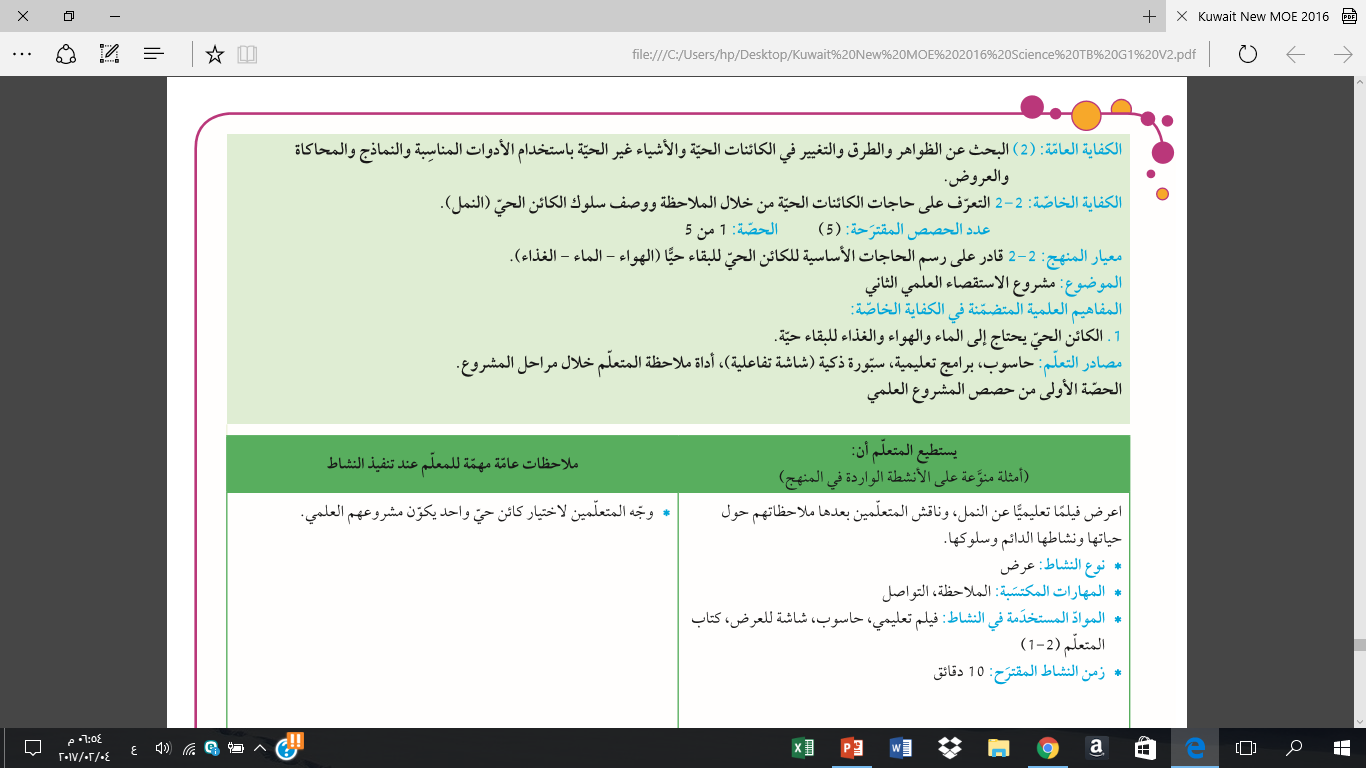 فيلم تعليمي عن النمل
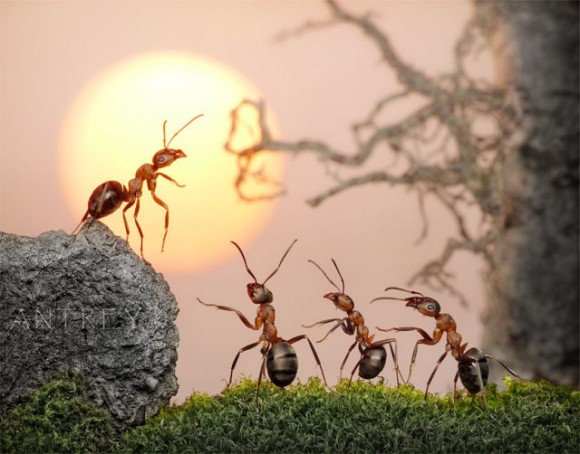 الحصة الثانية
المرحلة الرابعة: تحديد الوسائل والأدوات والمكان والزمان لتنفيذ المشروع العلمي
المرحلة الثالثة: التخطيط للمشروع العلمي (التصميم)
المرحلة الأولى: 
تحديد سؤال 
الاستقصاء العلمي
المرحلة السادسة: تدوين النتائج والبيانات والملاحظات
المرحلة الثانية:
 وضع التوقعات أو
 التنبؤات أو الحلول
المرحلة الخامسة : تنفيذ الاستقصاء العلمي
وفر كافة احتياجات تنفيذ مشاريع المتعلمين حسب تصاميمهم السابقة قد ترغب في  تزويدهم بأشياء إضافية بعضها لة علاقة وأخرى ليس لها علاقة بالمشاريع حتى تكون الاختيارات أكثر ، وقدرة المتعلم على تمييز ما يمكن أن يساهم في تطوير مخططه. 
 يقدم المعلم التوجيه والإشراف أثناء تنفيذ مشروعهم وأن يبدأ بتوجيه انتباههم إلى كيفية إمساك الكائن الحي من الساحة أو الحديقة وارشدهم لمراعاة إجراءات الأمن والسلامة من حيث لبس القفازات والنظارات الواقية وعدم التعرض للحشرات الأخرى.
دع المتعلمين يستكملون تنفيذ المشروع حسب ماخططوا له ، واضعين الكائن الحي في المكان المناسب مع توفير الهواء له.
تأكد من توفير الماء والغذاء للكائن الحي حتى يتوصل المتعلمين إلى أهمية العناصر الثلاثة لبقاء الكائن الحي (الماء – الهواء – الغذاء ).
3- ساعد المتعلمين بوضع طابع لاصق على كل مشروع وتدوين اسم كل متعلم عليه.
المرحلة السابعة: تحليل النتائج وتفسيرها
المرحلة الثامنة: إعطاء الاستنتاجات والإجابة عن سؤال الاستقصاء العلمي الاستقصاء العلمي
الأدوات المستخدمة للنشاط
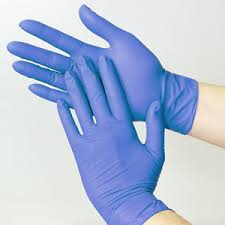 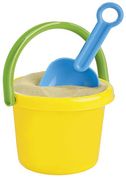 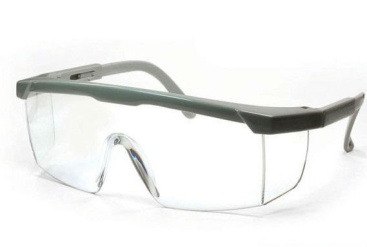 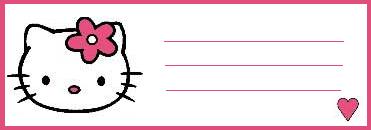 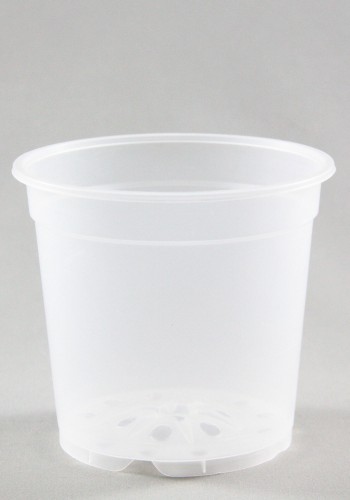 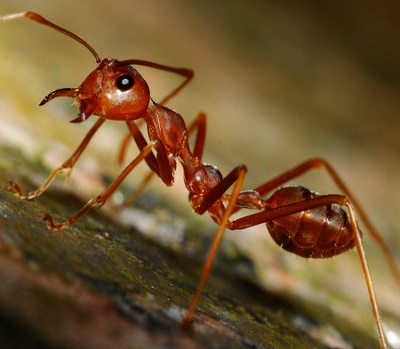 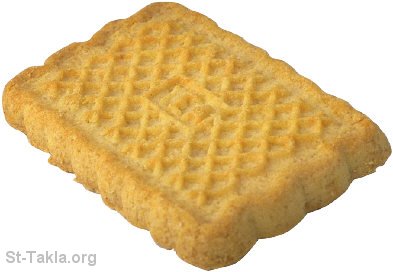 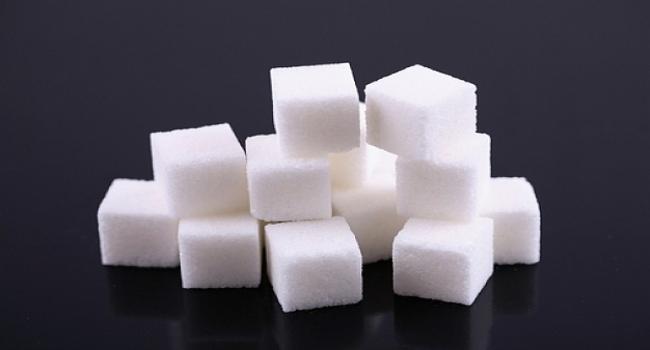 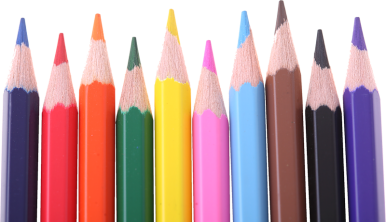 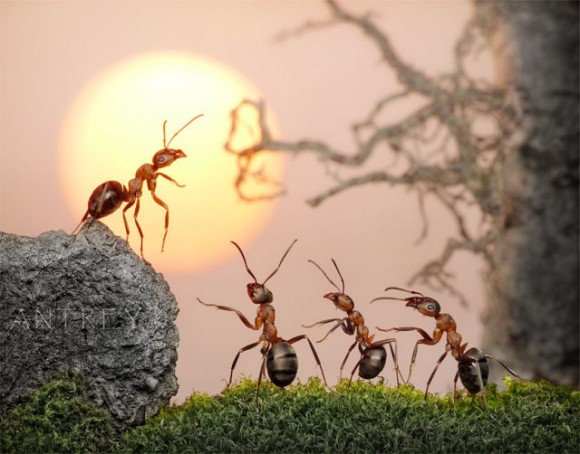 الحصة الثالثة
المرحلة الرابعة: تحديد الوسائل والأدوات والمكان والزمان لتنفيذ المشروع العلمي
المرحلة الثالثة: التخطيط للمشروع العلمي (التصميم)
المرحلة الأولى: 
تحديد سؤال 
الاستقصاء العلمي
المرحلة السادسة: تدوين النتائج والبيانات والملاحظات
المرحلة الثانية:
 وضع التوقعات أو
 التنبؤات أو الحلول
المرحلة الخامسة : تنفيذ الاستقصاء العلمي
دع المتعلمون في كل الخطوات يرسمون مشاهداتهم ويدونوها  في الصفحات من (5إلى 10) من كراسة المشروع العلمي ، وإن كانت خارج وقت الحصة واسمح لهم بالاستعانة بالتصوير الفوتوغرافي والإلكتروني للتوثيق ولصق الصور  بالكراسة . تأكد من أنهم يستخدمون حواسهم لتجميع ملاحظاتهم . واسمح لهم باستخدام الآيباد لتدوين ملاحظاتهم  اليومية و للتصوير .
المرحلة السابعة: تحليل النتائج وتفسيرها
المرحلة الثامنة: إعطاء الاستنتاجات والإجابة عن سؤال الاستقصاء العلمي الاستقصاء العلمي
المرحلة الرابعة: تحديد الوسائل والأدوات والمكان والزمان لتنفيذ المشروع العلمي
المرحلة الثالثة: التخطيط للمشروع العلمي (التصميم)
المرحلة الأولى: 
تحديد سؤال 
الاستقصاء العلمي
المرحلة السادسة: تدوين النتائج والبيانات والملاحظات
المرحلة الثانية:
 وضع التوقعات أو
 التنبؤات أو الحلول
المرحلة الخامسة : تنفيذ الاستقصاء العلمي
دع المتعلمون في كل الخطوات يرسمون مشاهداتهم ويدونوها  في الصفحات من (5 إلى 10) من كراسة المشروع العلمي ، وإن كانت خارج وقت الحصة . واسمح لهم بالاستعانة بالتصوير الفوتوغرافي والإلكتروني للتوثيق ولصق الصور  بالكراسة . تأكد من أنهم يستخدمون حواسهم لتجميع ملاحظاتهم . واسمح لهم باستخدام الآيباد لتدوين ملاحظاتهم  اليومية 
و للتصوير .
}
المرحلة السابعة: تحليل النتائج وتفسيرها
المرحلة الثامنة: إعطاء الاستنتاجات والإجابة عن سؤال الاستقصاء العلمي الاستقصاء العلمي
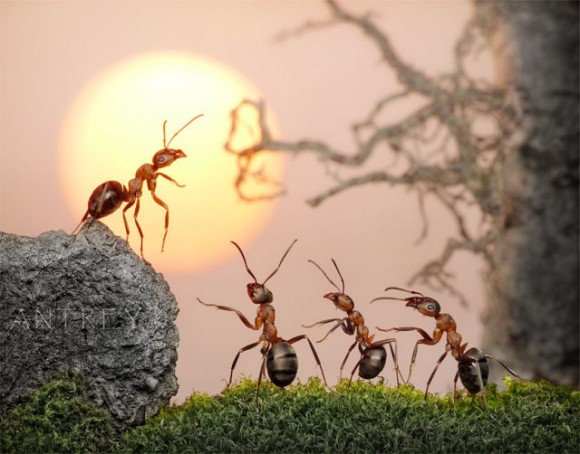 الحصة الرابعة والخامسة
المرحلة الرابعة: تحديد الوسائل والأدوات والمكان والزمان لتنفيذ المشروع العلمي
المرحلة الثالثة: التخطيط للمشروع العلمي (التصميم)
المرحلة الأولى: 
تحديد سؤال 
الاستقصاء العلمي
المرحلة السادسة: تدوين النتائج والبيانات والملاحظات
المرحلة الثانية:
 وضع التوقعات أو
 التنبؤات أو الحلول
المرحلة الخامسة : تنفيذ الاستقصاء العلمي
اترك الفرصة لكل متعلم لعرض مشروعه ونتائجه ، ويفسرها لزملائه ويجيب على سؤال الاستقصاء بناء على نتائج مشروعه.
لاتعلق خلال العرض على صحة المشروع أو خطئه ، بل قيم المتعلم  بحسب مستوى الأداء في جدول المعيار ،واملء تقييم أداء المتعلمين باستخدام أداة ملاحظة المتعلم في مراحل المشروع. 

يحقق المعلم الترابط مع المواد الأخرى من خلال تعميق الإيمان بالله في خلقه للنباتات 
( التربية الاسلامية)  

     اتقان الرسم العلمي (التربية الفنية) 

     تدوين الأعداد عن المشاهدات (الرياضيات) وذلك أثناء المشروع العلمي
 
     تدوين الكلمات الجديدة وصحة التعبير(اللغة العربية) 

     
   معرفة كلمة نبات باللغة الإنجليزية ( اللغة الانجليزية ) في الصفحة رقم 12-13من كراسة المشروع العلمي.
المرحلة السابعة: تحليل النتائج وتفسيرها
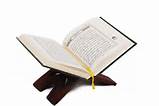 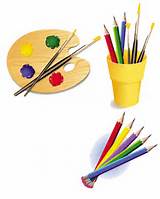 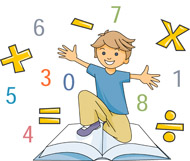 المرحلة الثامنة: إعطاء الاستنتاجات والإجابة عن سؤال الاستقصاء العلمي الاستقصاء العلمي
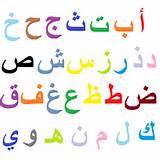 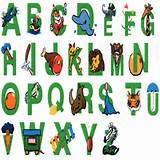 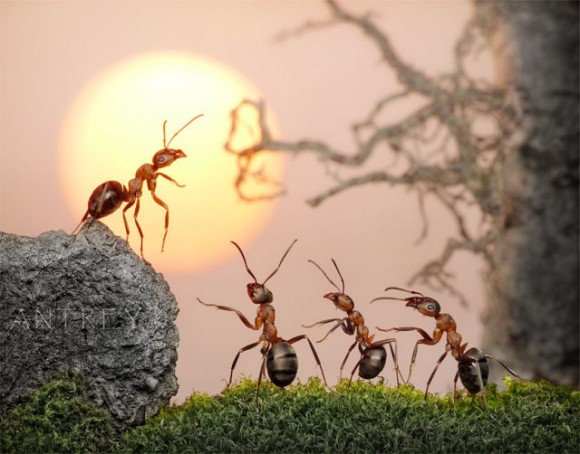 أداة ملاحظة المتعلم خلال مراحل المشروع
تذكير
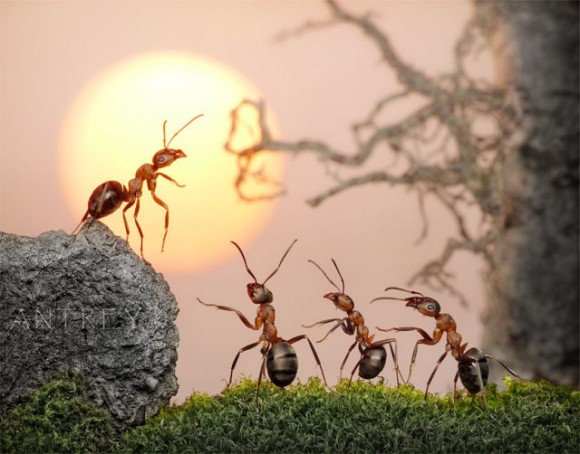 آلية تقييم المشروع
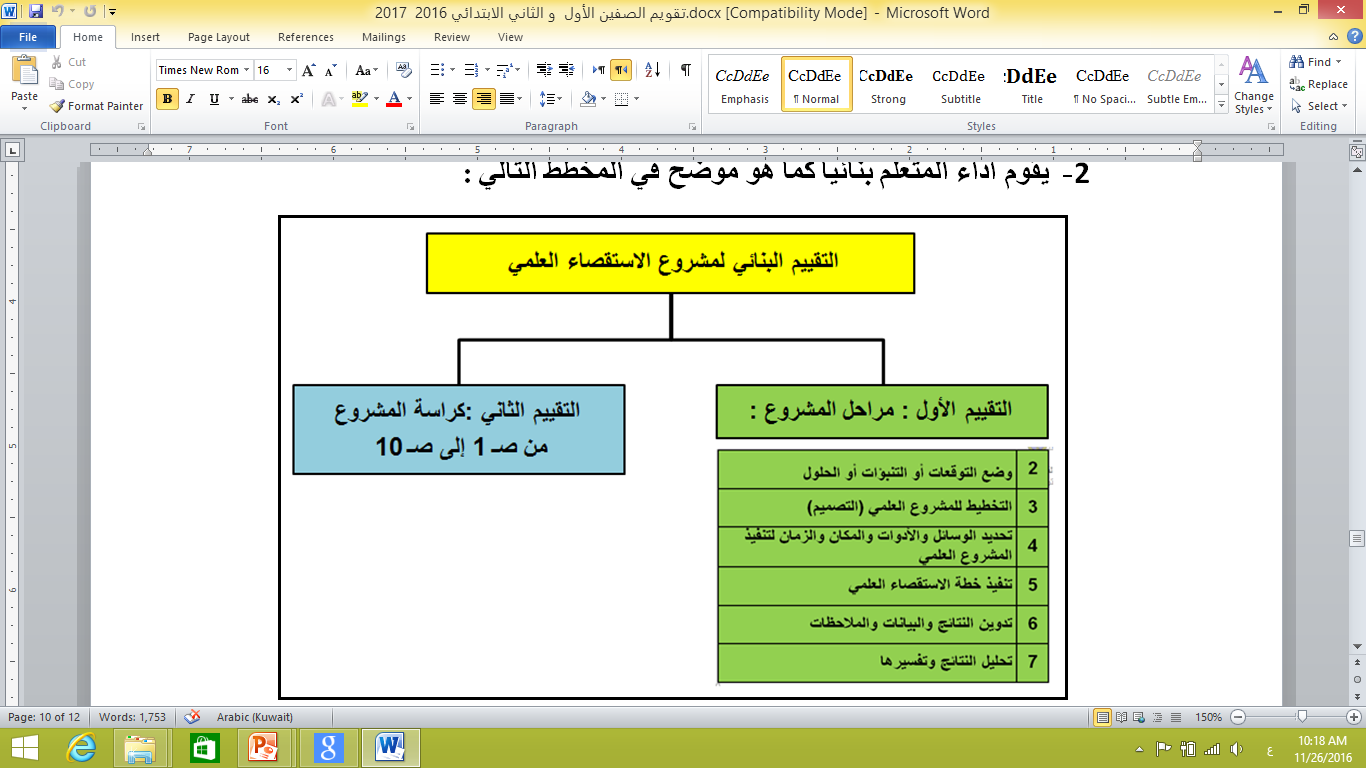 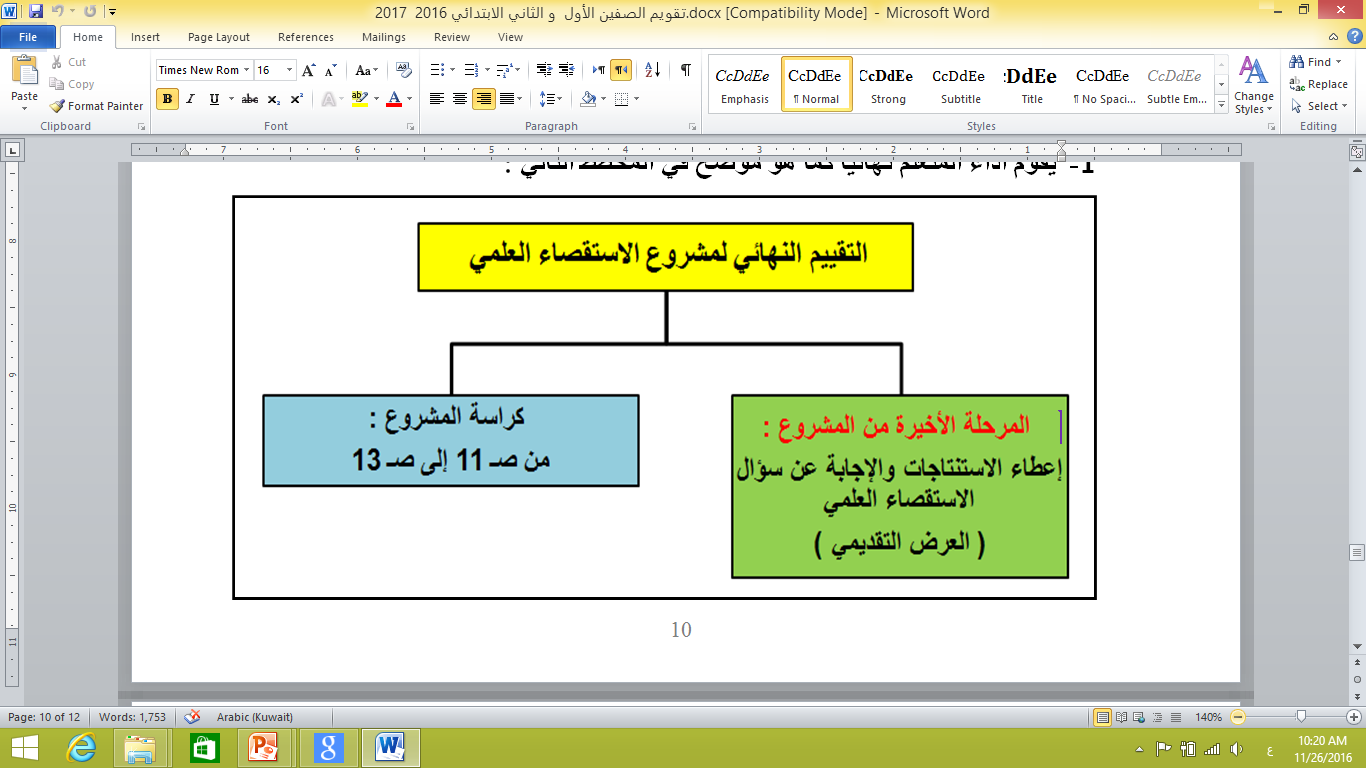 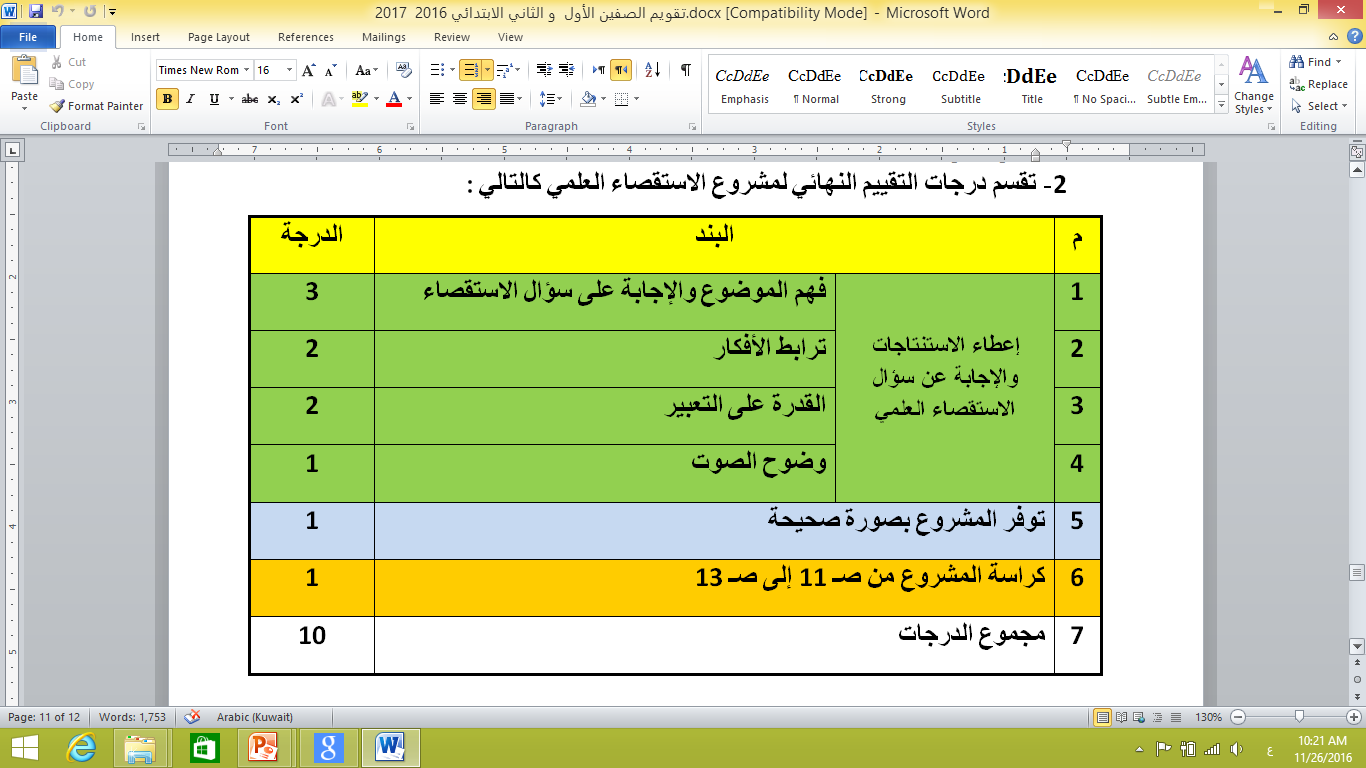 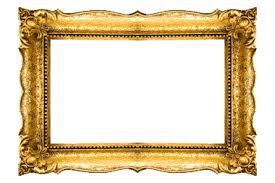 شكرا لحسن الاستماع